条件保障处
大型科研仪器设备服务平台设备查询介绍
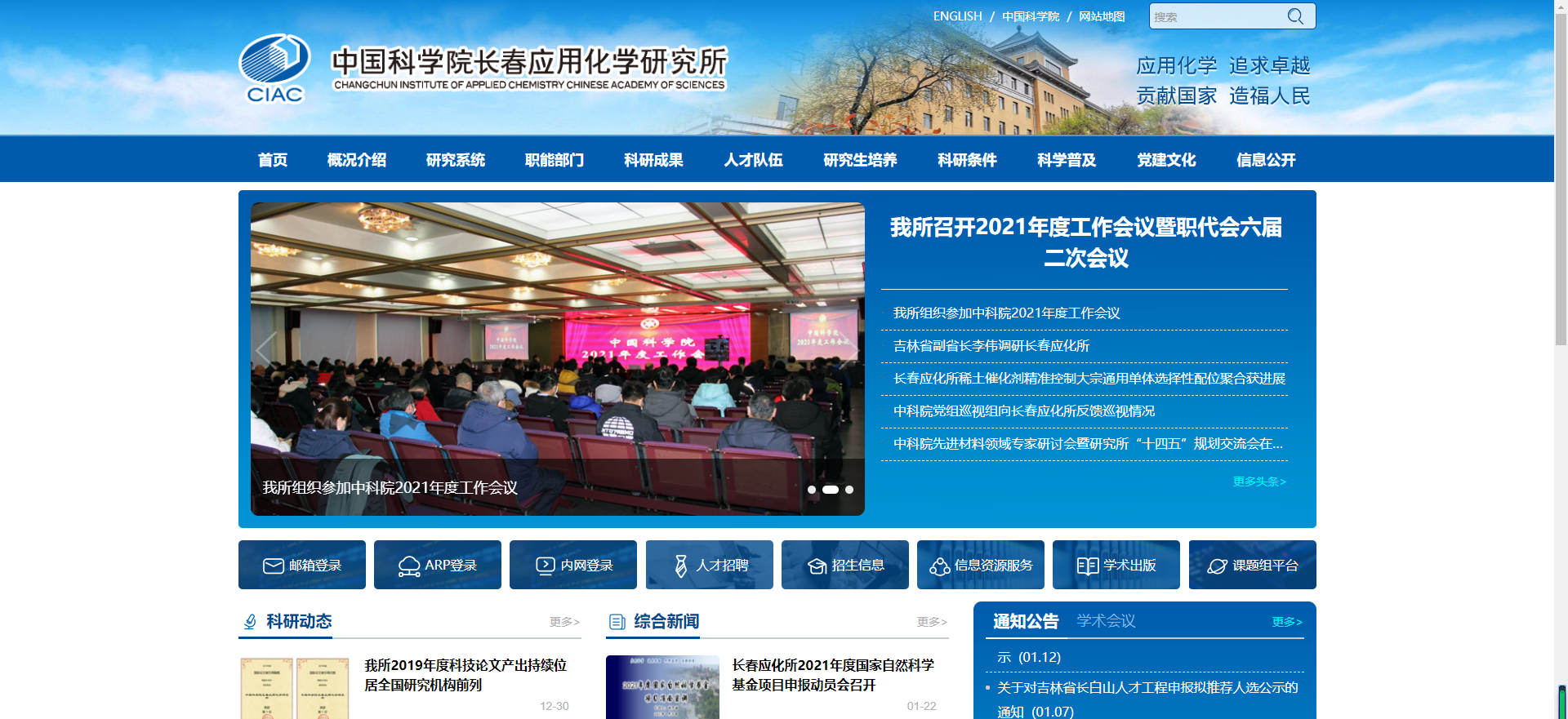 所主页点击内网登录
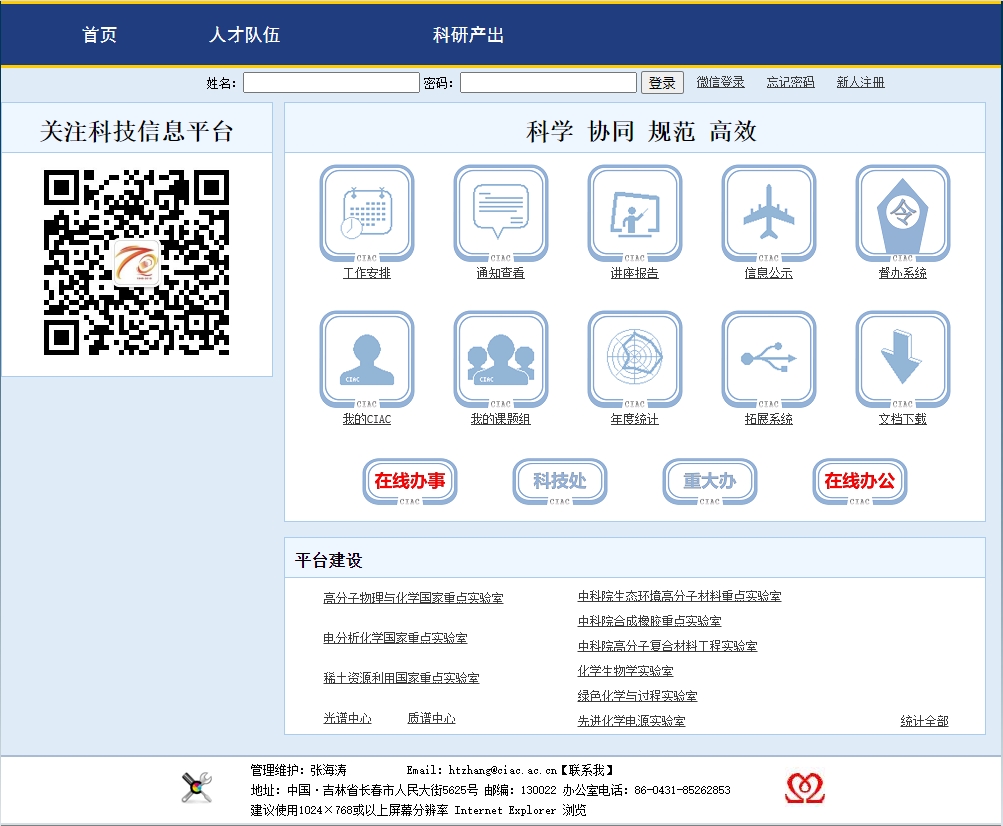 登陆内网
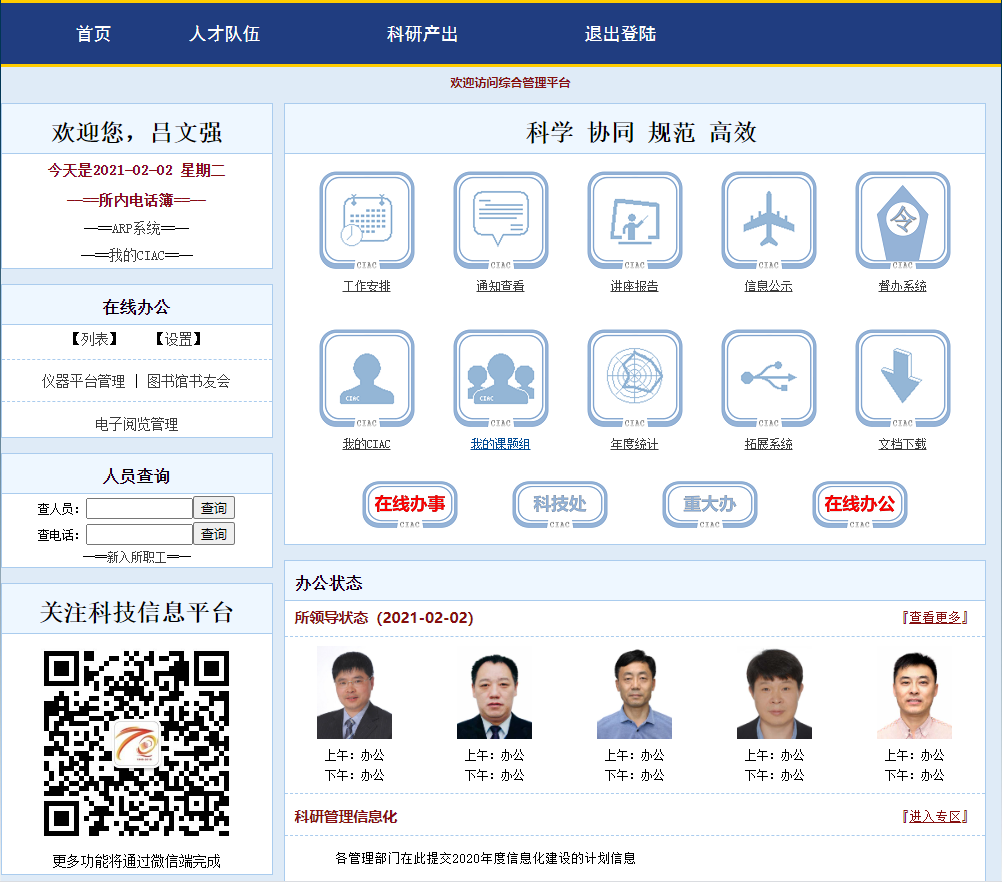 点击拓展系统
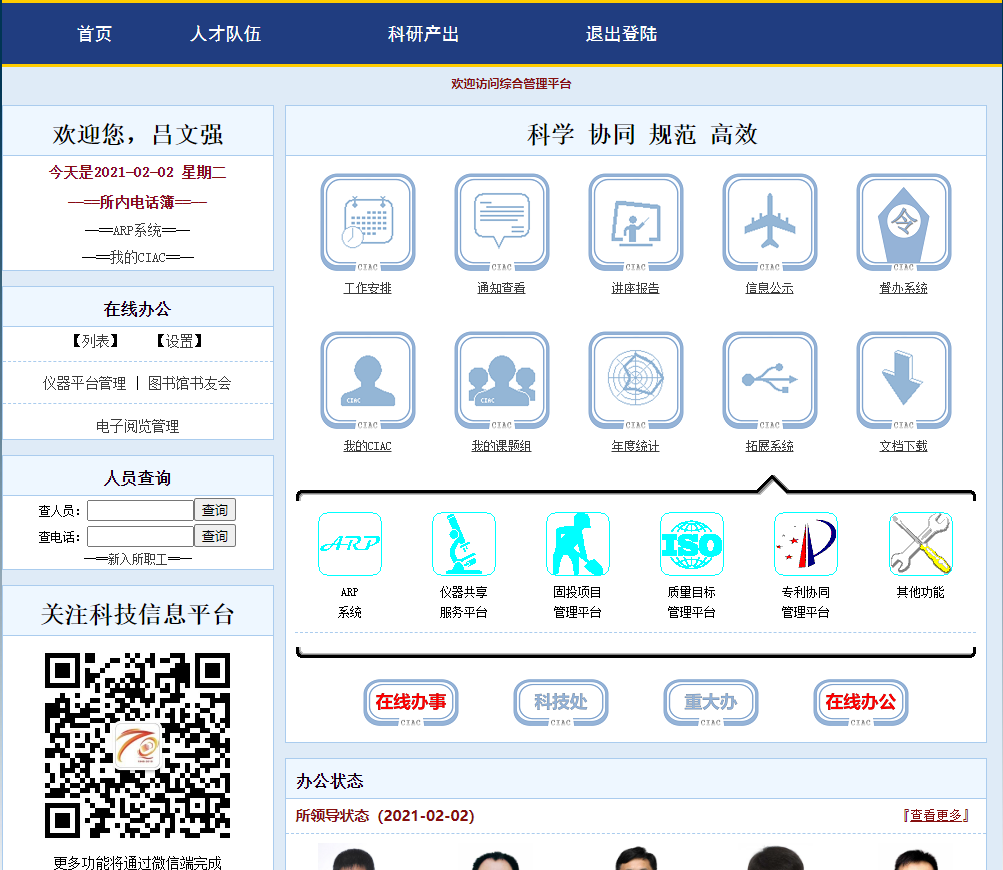 仪器共享服务平台
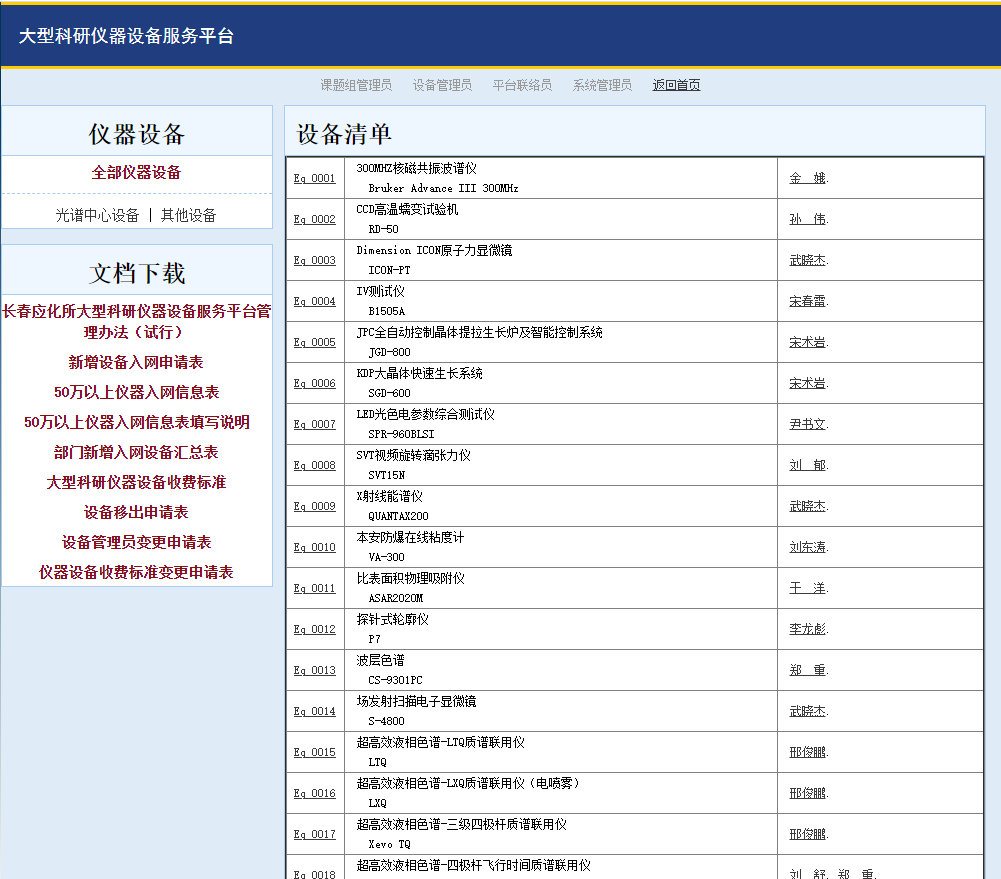 平台所有开放共享设备清单
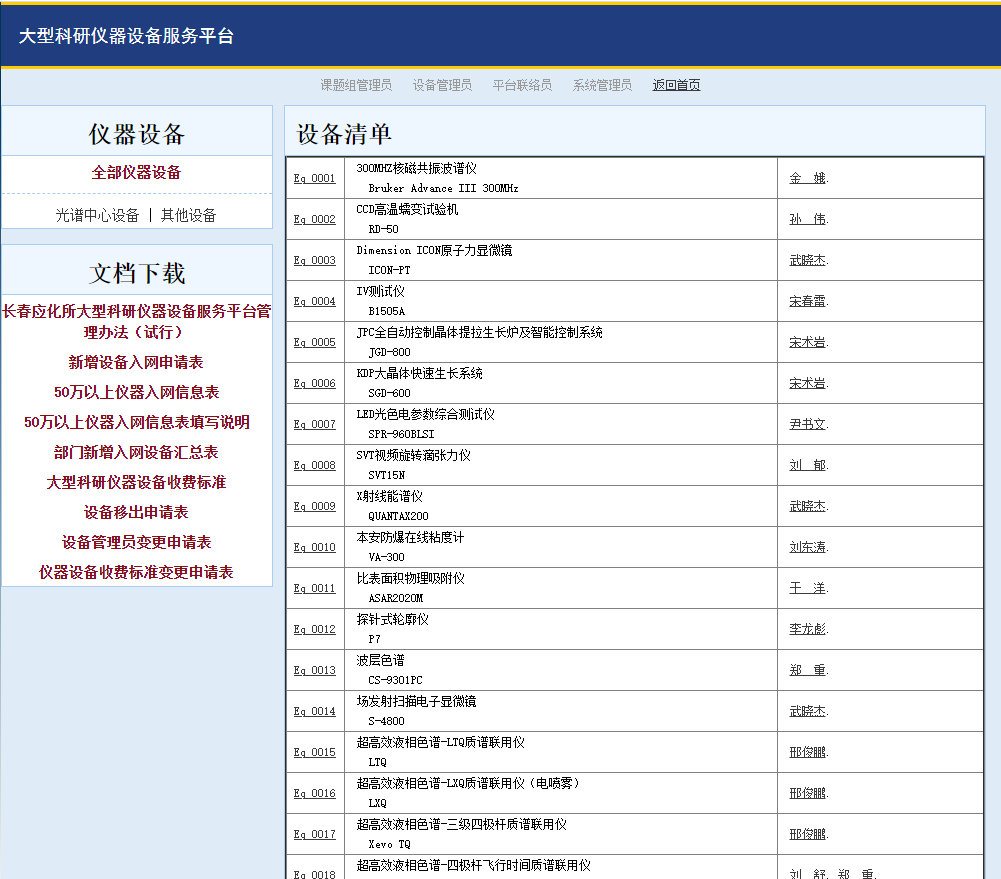 仪器名称及型号
仪器管理员
仪器编号
平台设备清单
仪器平台规章制度及相关表格
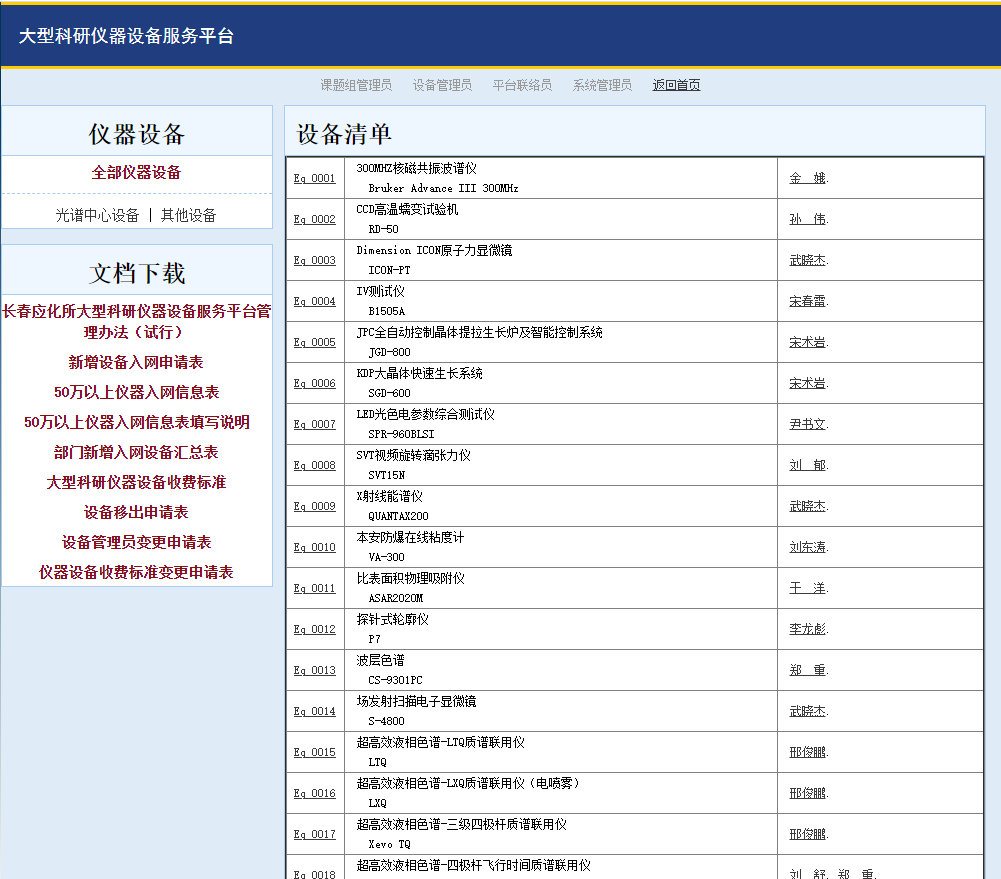 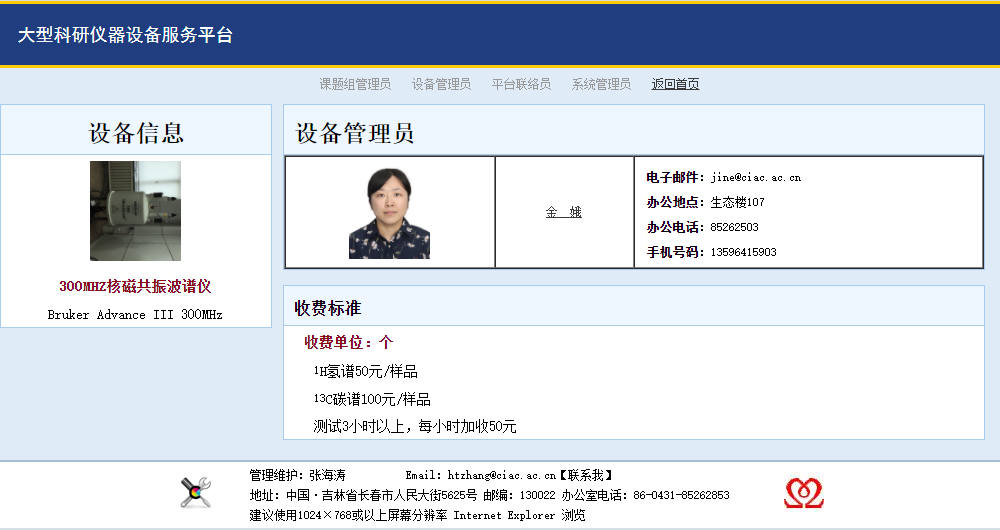 设备信息界面
仪器管理员的邮箱及办公电话
点击设备编号
收费标准
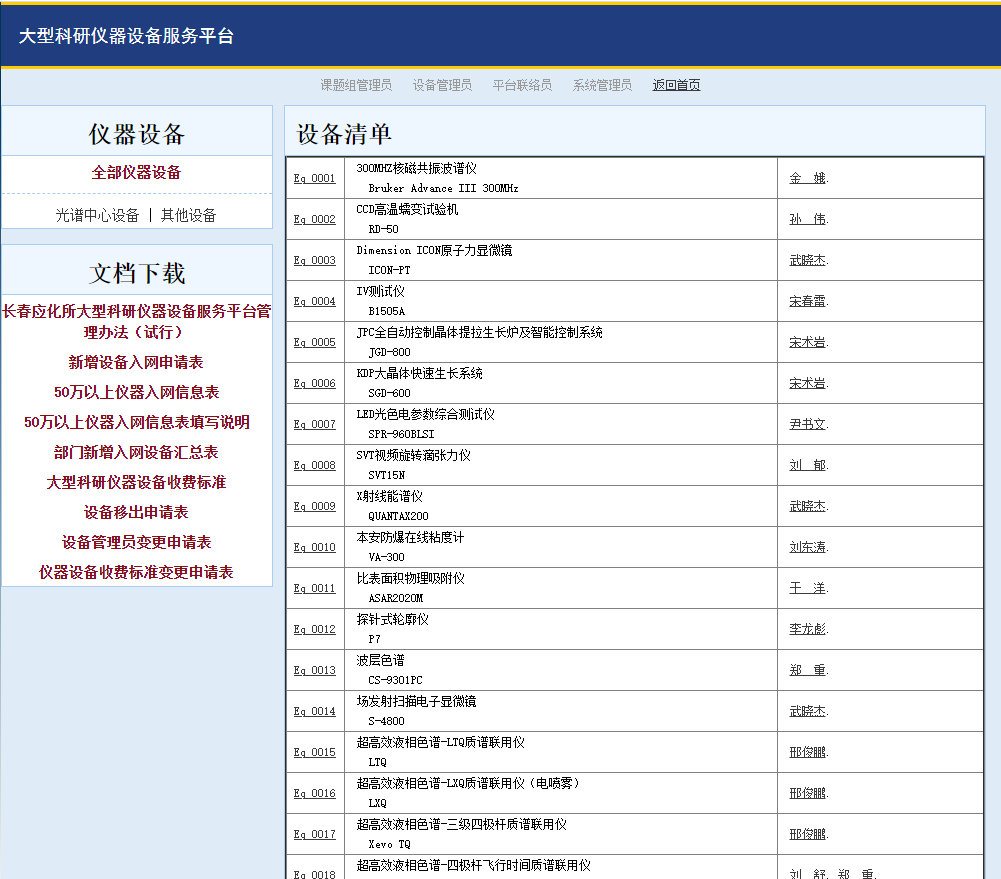 点击仪器管理员
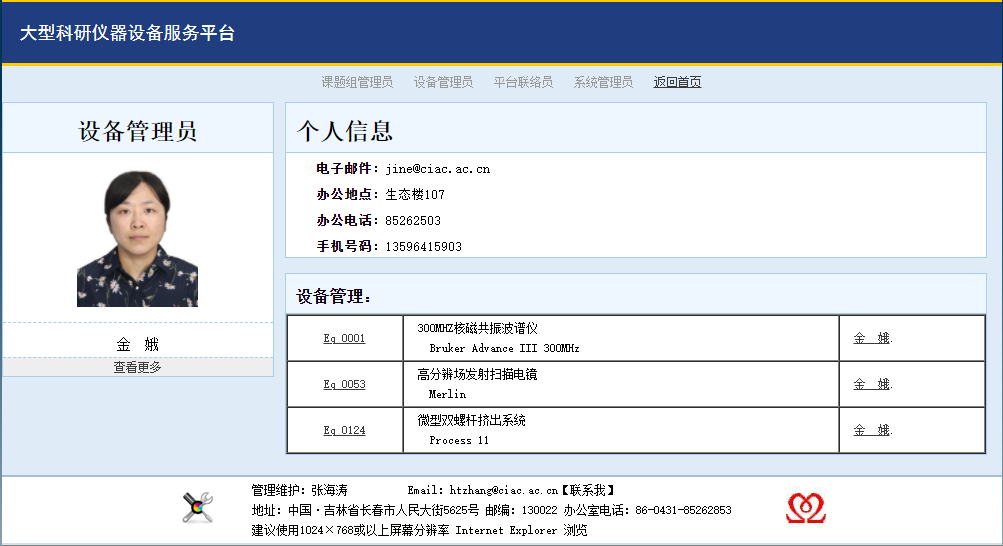 仪器管理员界面
仪器管理员的邮箱及办公电话
该管理员负责的共享仪器